Группа № 5
шестой   МОДУЛЬ
Взаимодействие с родителями
14.04.2025-20.04.2025
Группа №5
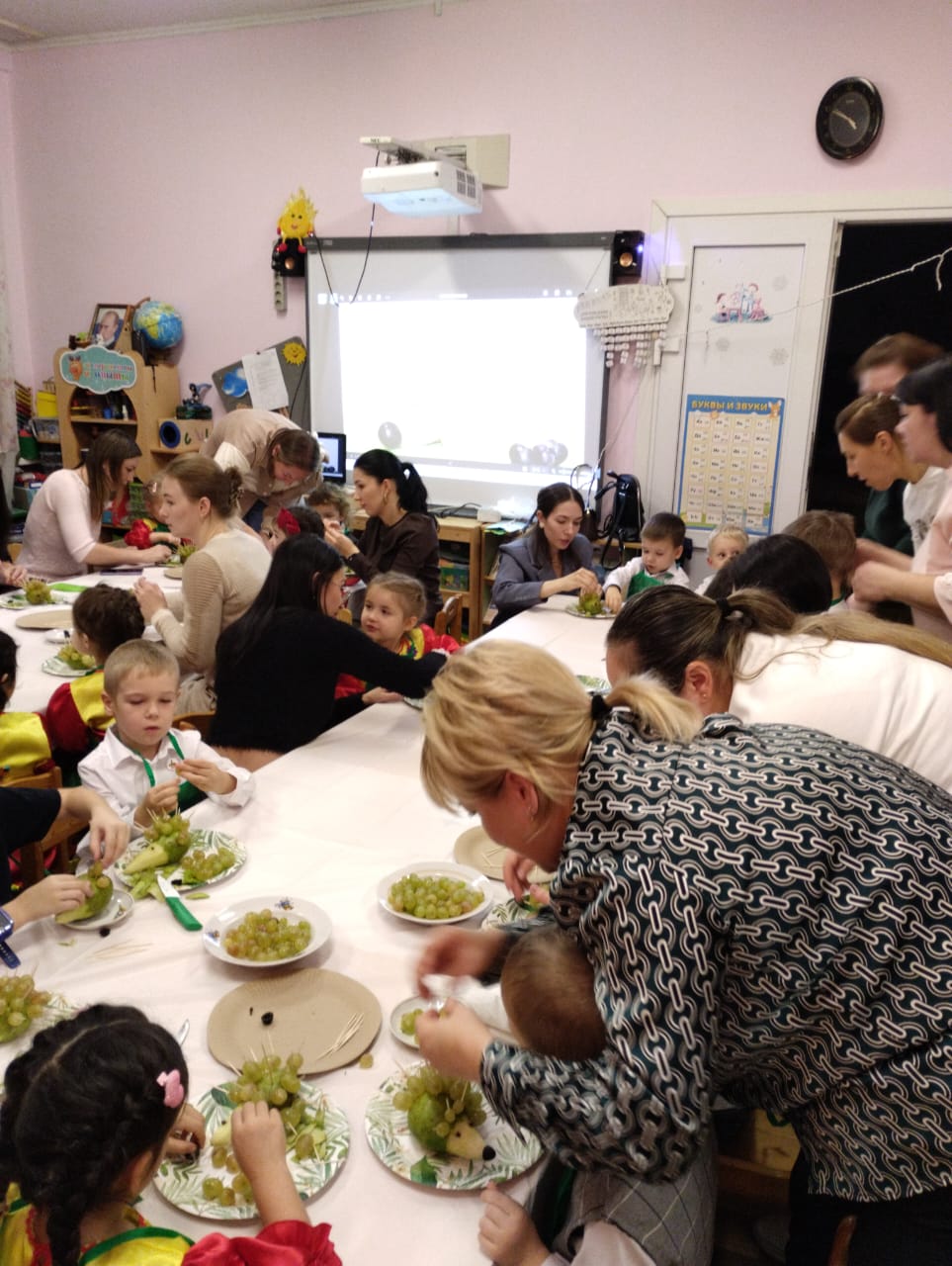 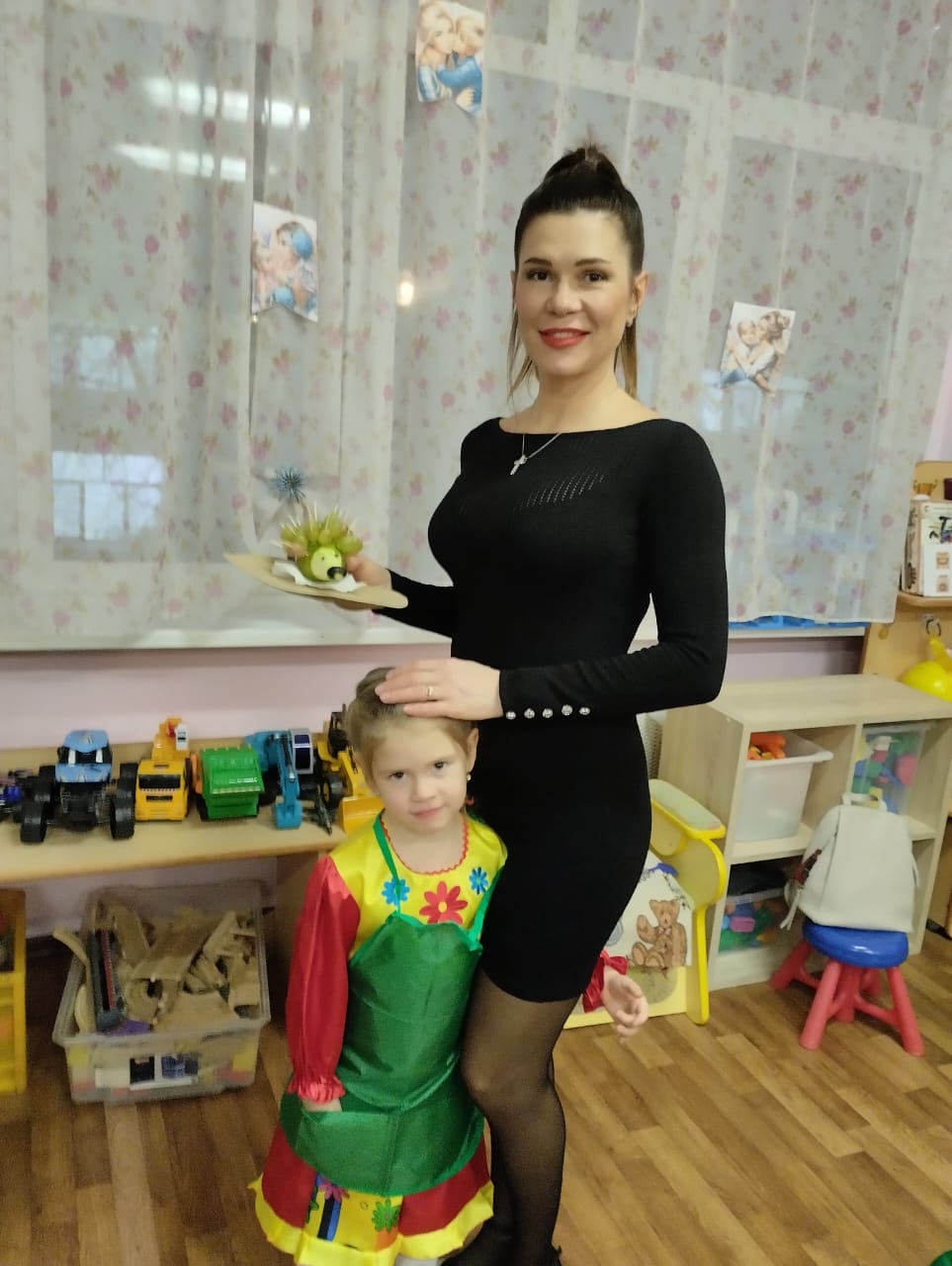 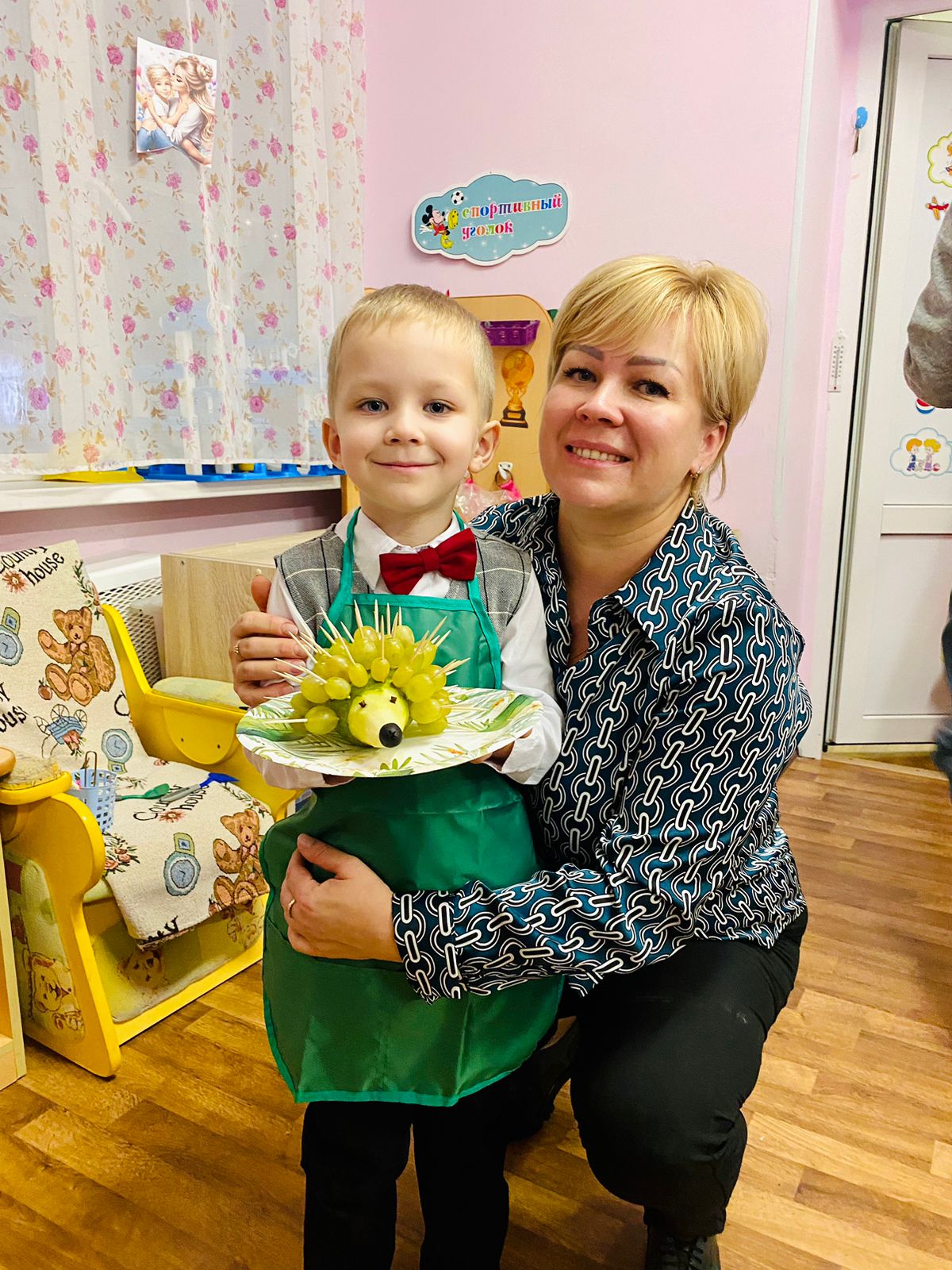 Краткий комментарий
Цель: Установление сотрудничества и партнерских отношений с родителями.
Воспитатели: Ведерникова А.А., Кюльжу Т.С.
Инновационные технологии и практики
21.04.2025-27.04.2025
Группа №5
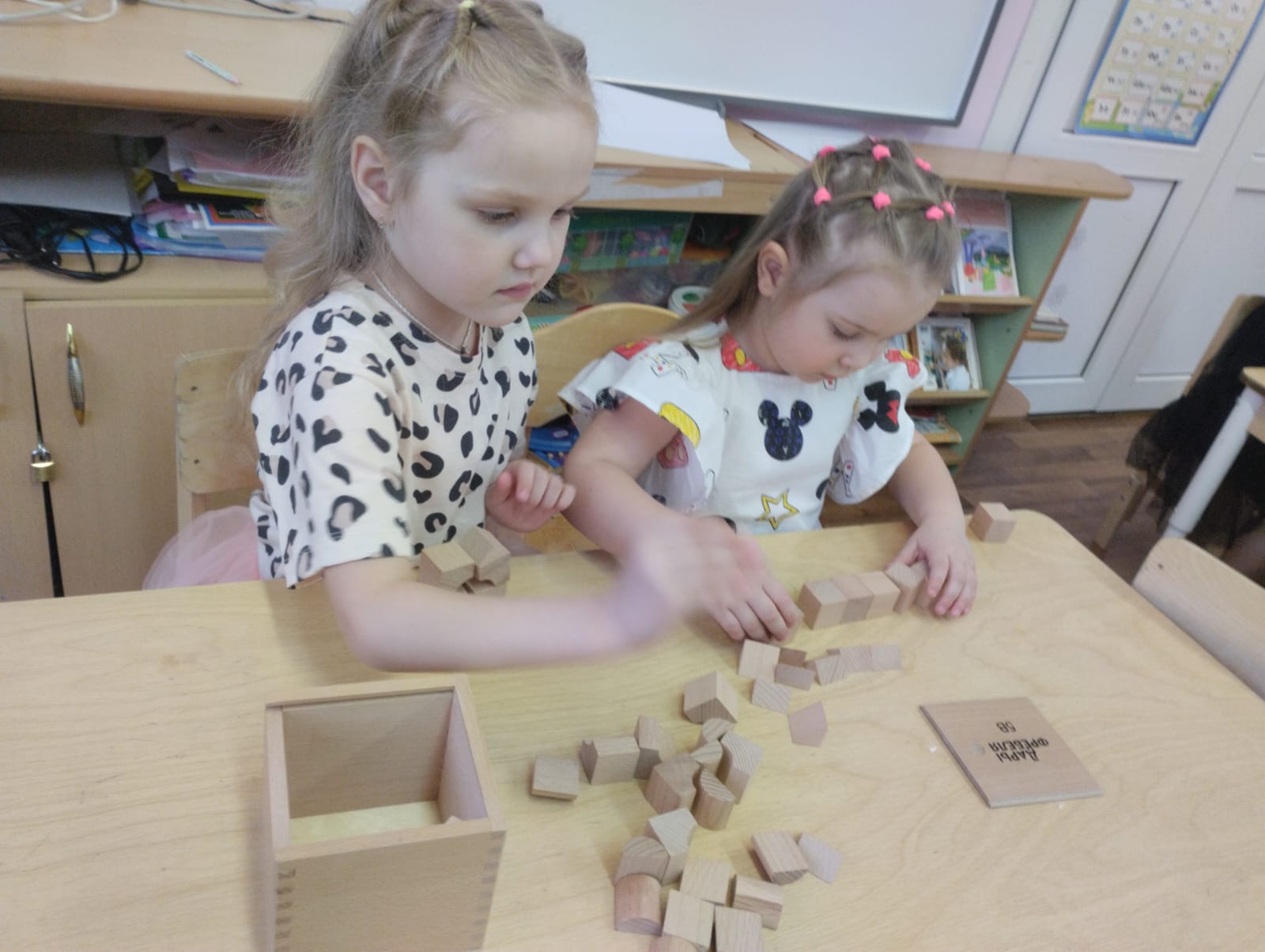 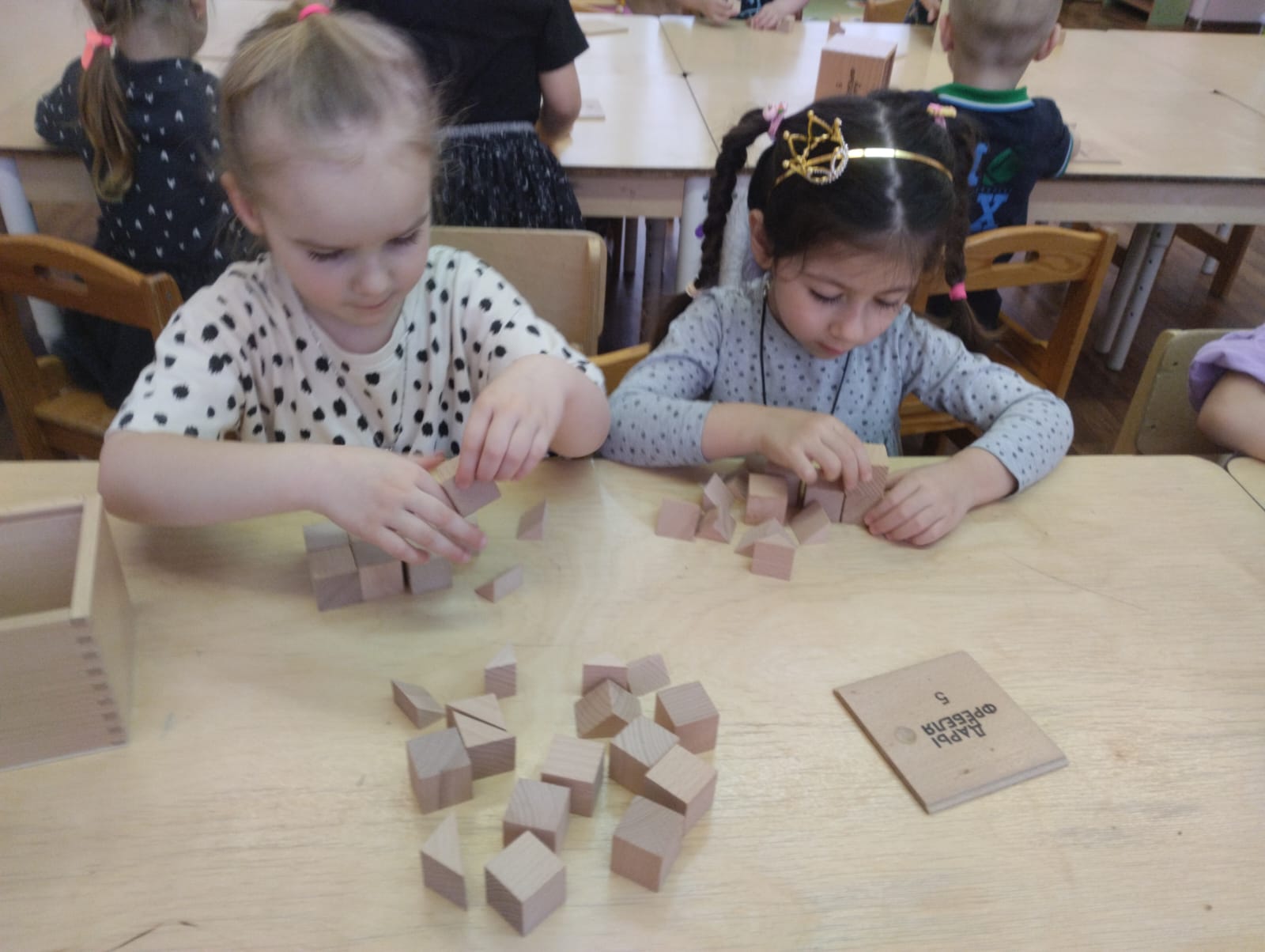 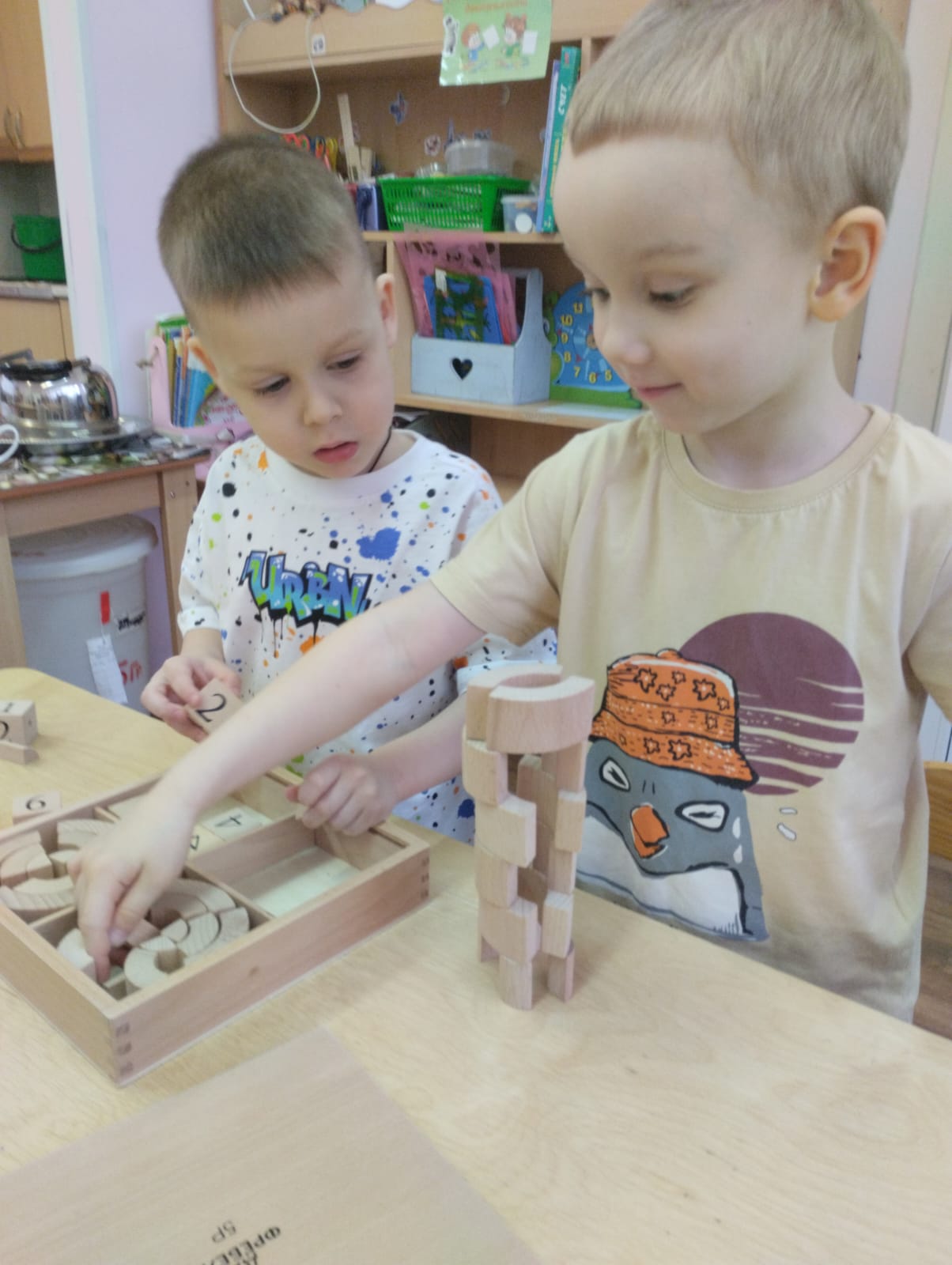 Краткий комментарий
Цель: развивать пространственное мышление, сенсорное восприятие, способствовать развитию творческих способностей, развитию речи и зрительно моторной координации.
Воспитатель: Кюльжу Т.С.
Мир без опасностей
28.04.2025-30.04.2025
          Группа №5
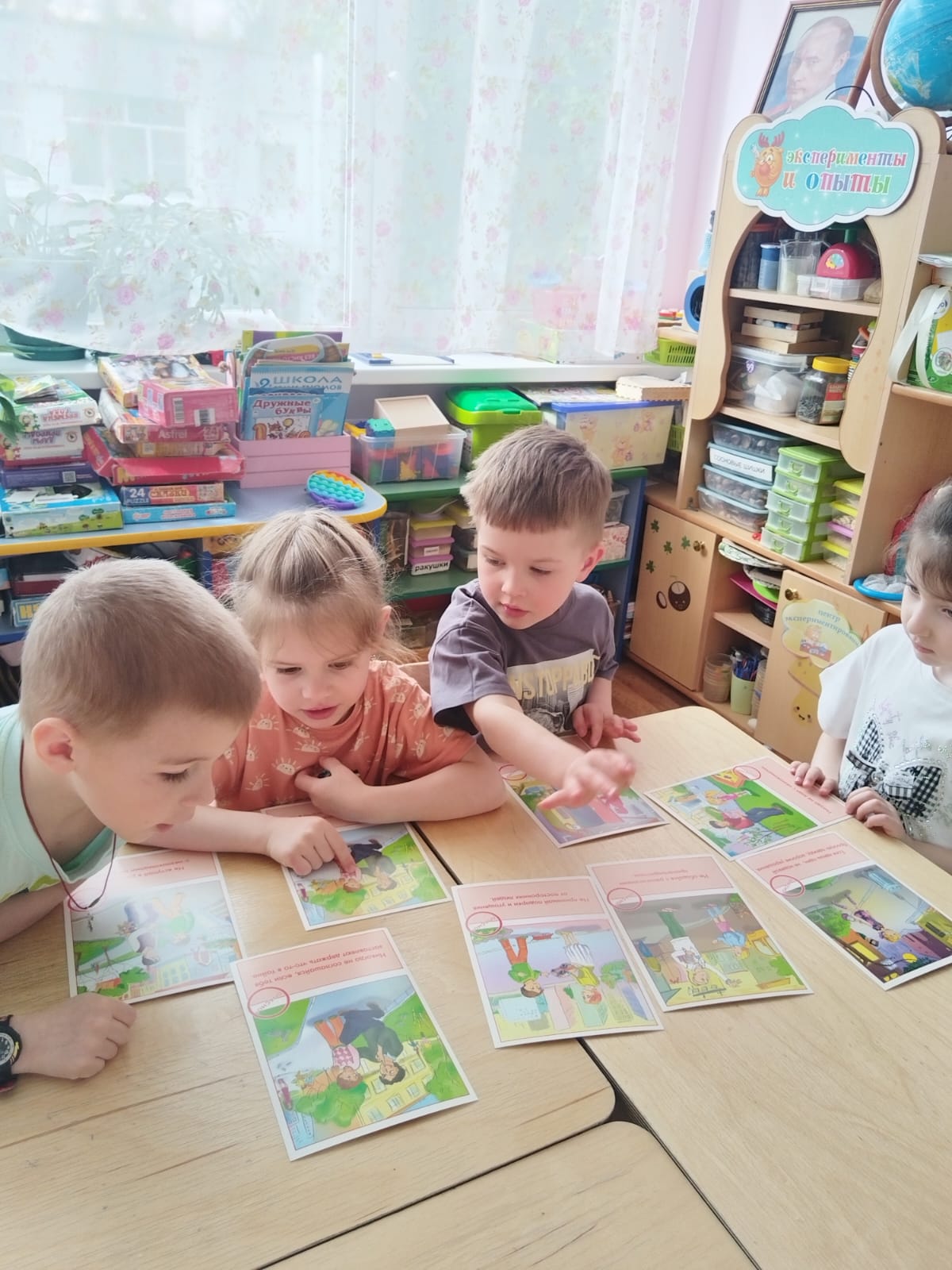 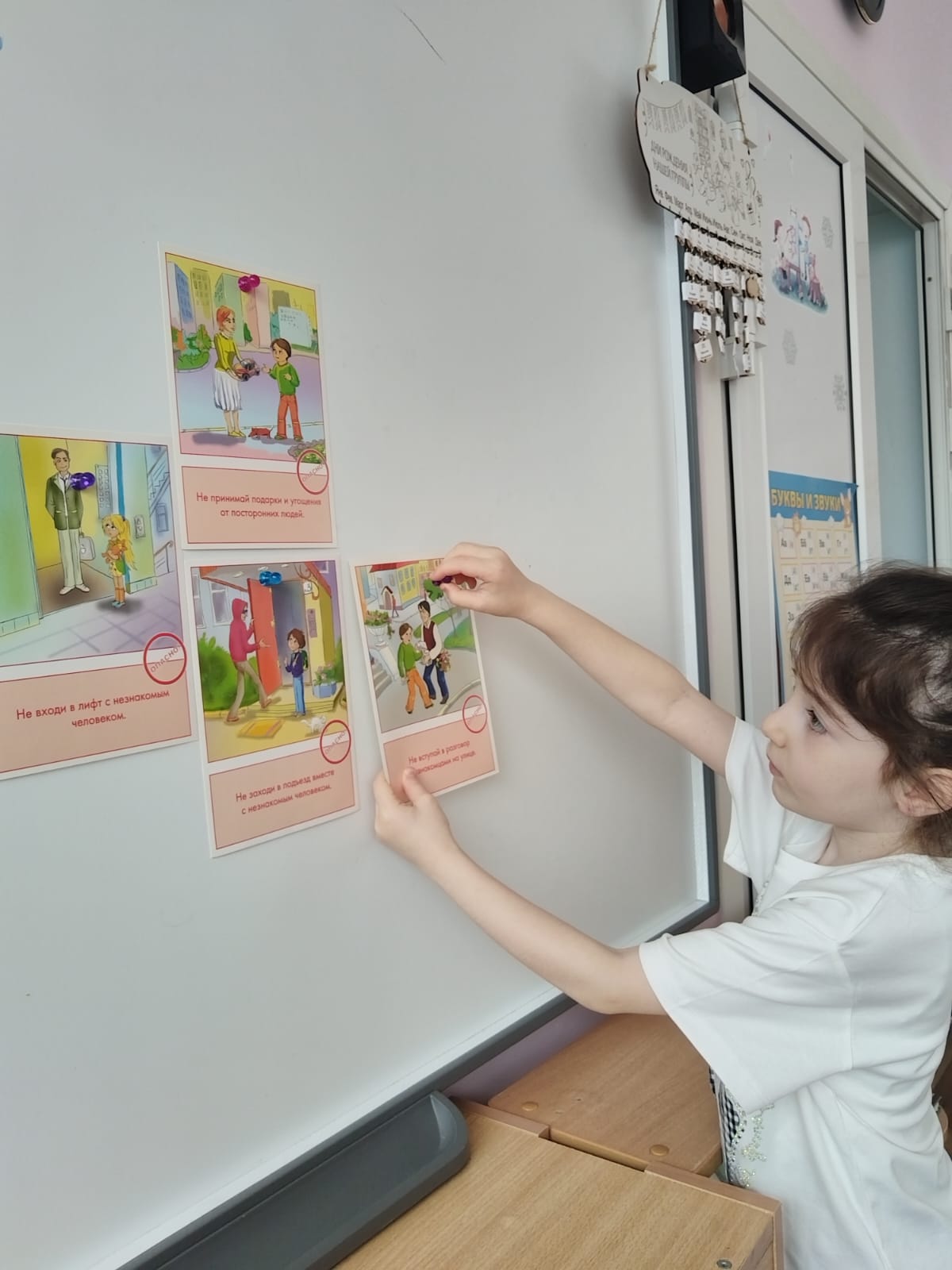 Краткий комментарий
Цель: обогащать представления детей об опасных для человека и окружающего мира природы ситуациях, знакомить со способами поведения в них
Воспитатель: Ведерникова А.А.
05.05.2025-08.05.2025                                      Моя Россия
         Группа№5
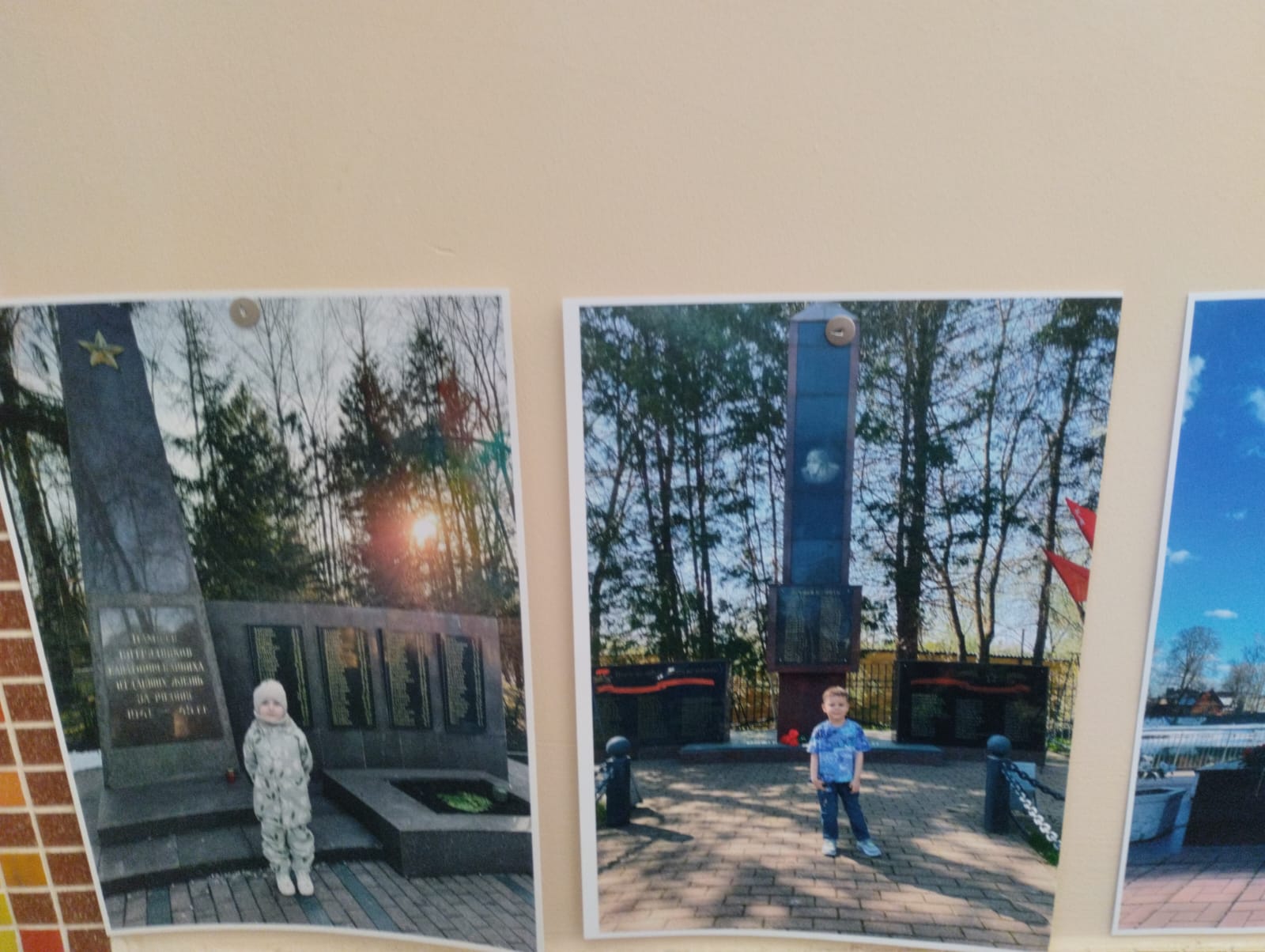 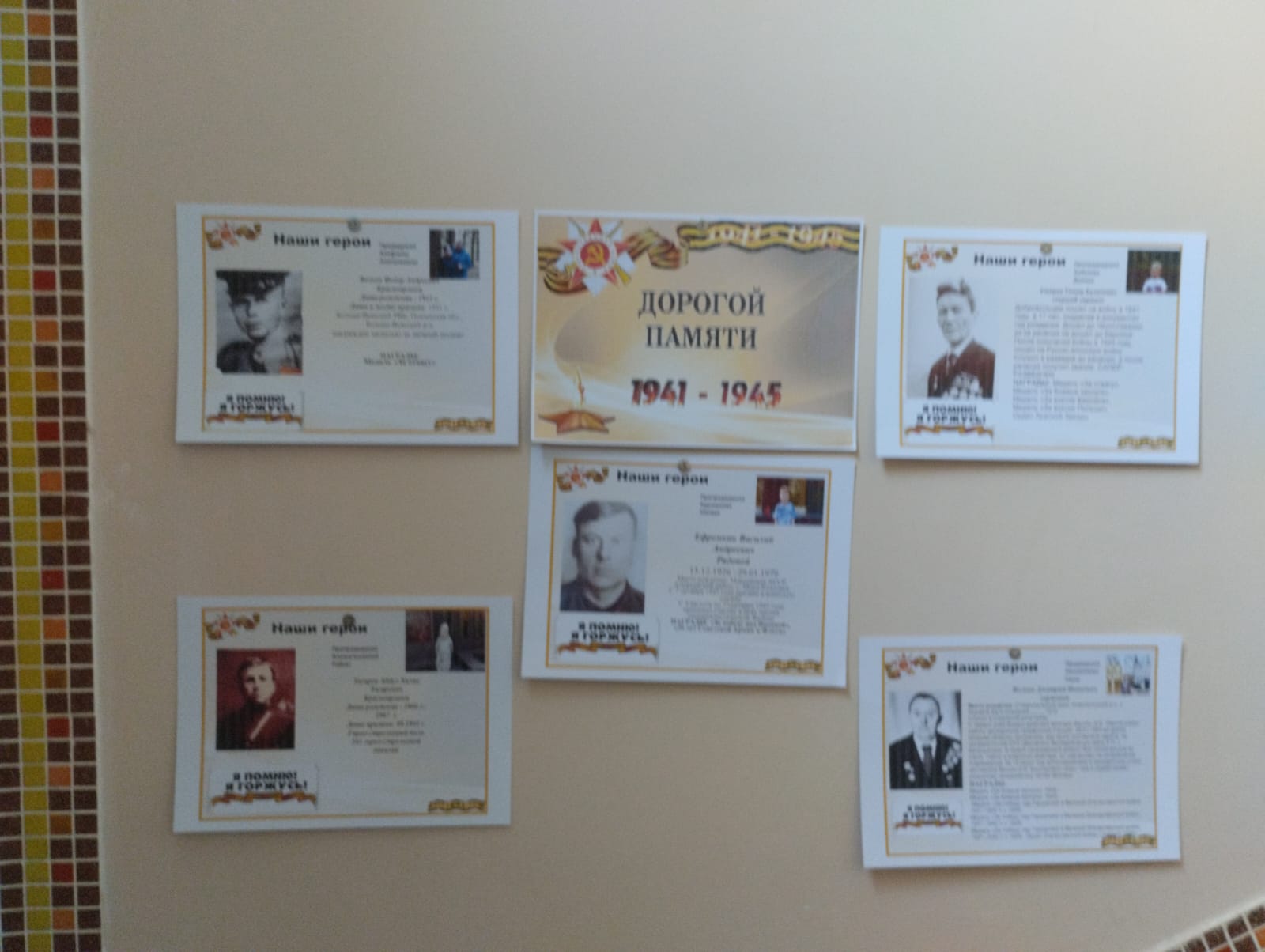 Краткий комментарий   
Цель: развитие у детей чувства патриотизма и любви к своей Родине. 
Воспитатель: Ведерникова А.А.
Экспериментариум
12.05.2025-18.05.2025
            Группа №5
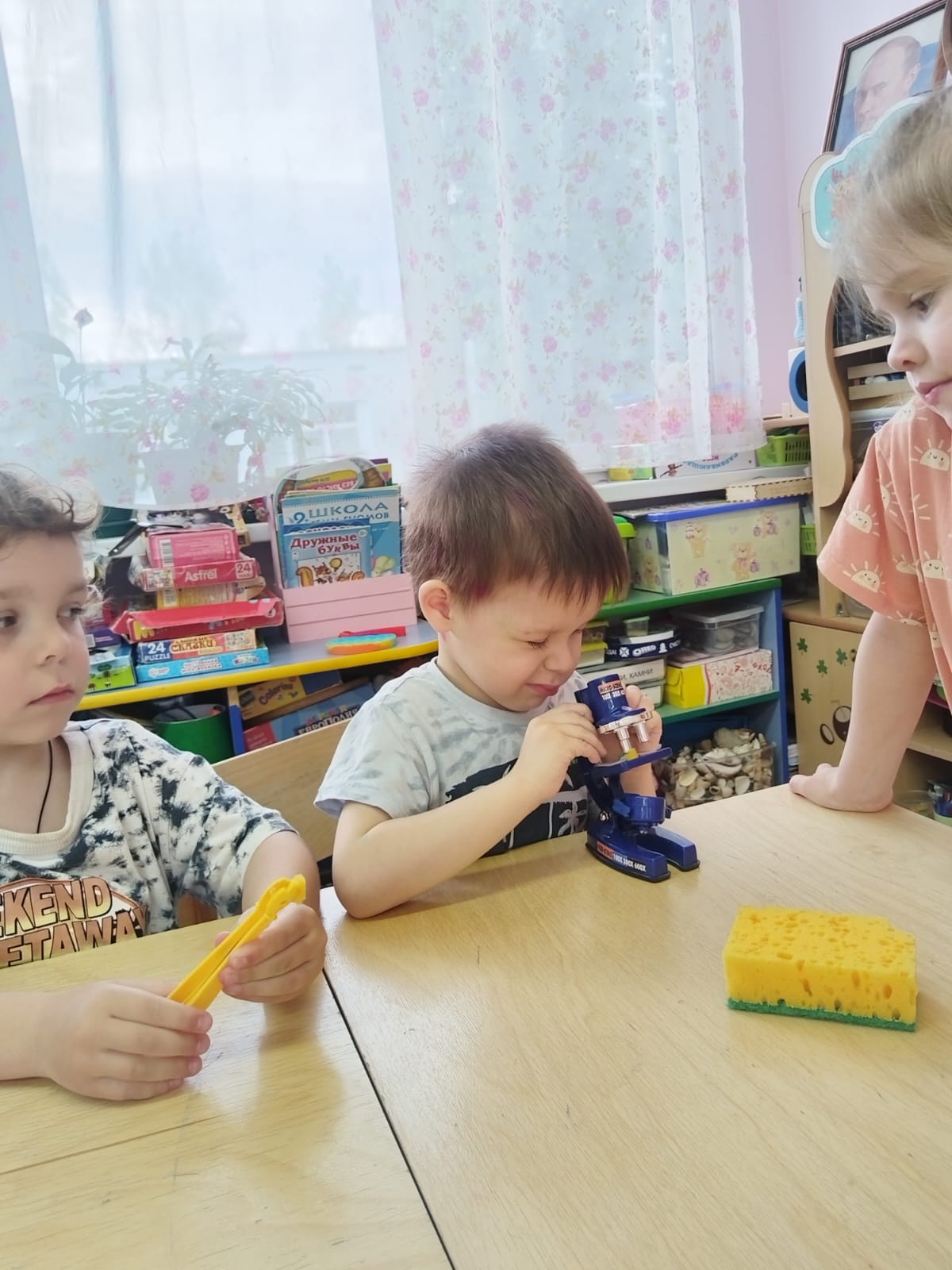 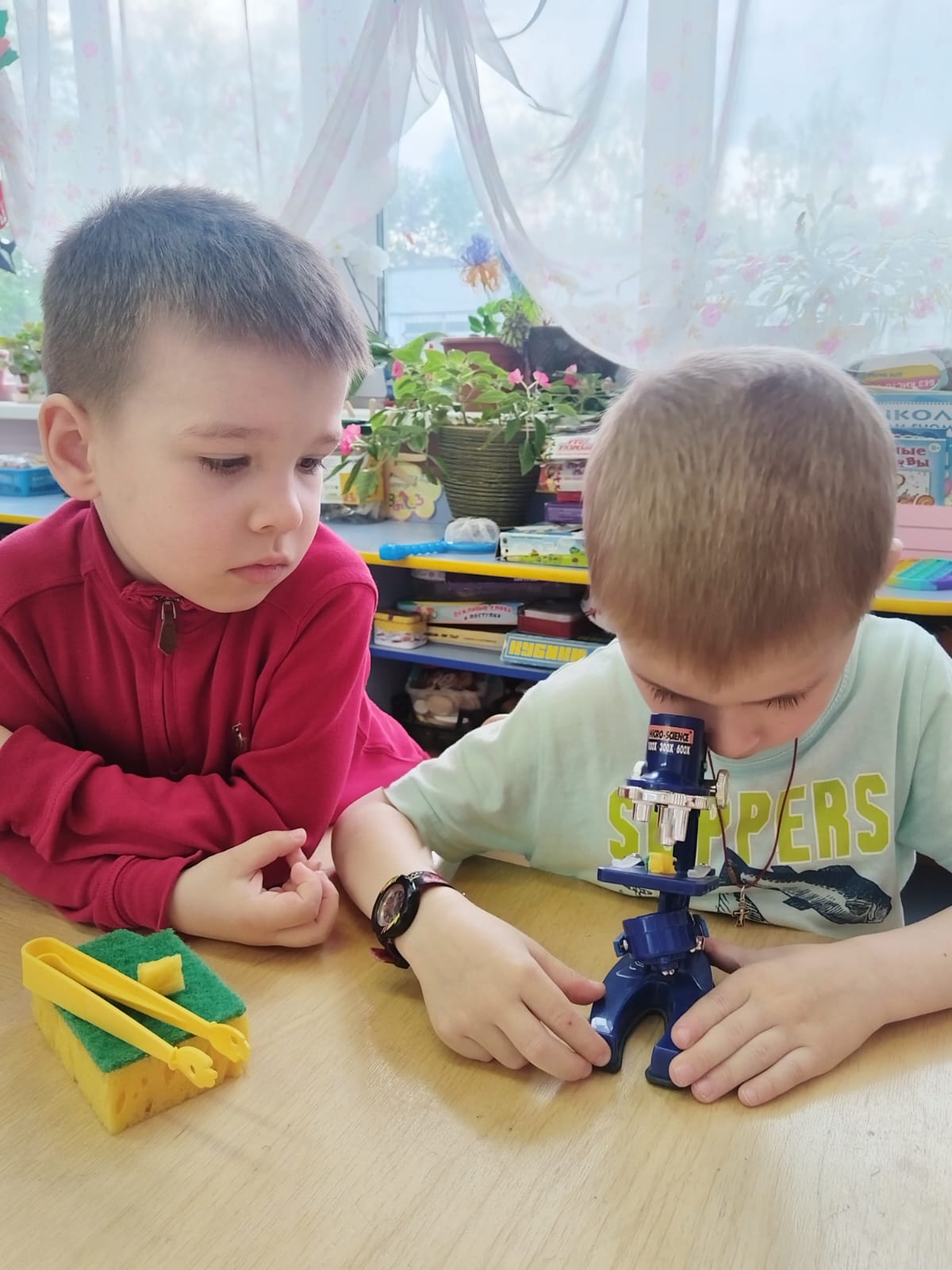 Краткий комментарий
Цель: развитие познавательной активности детей в процессе экспериментирования
Воспитатель: Ведерникова А.А.